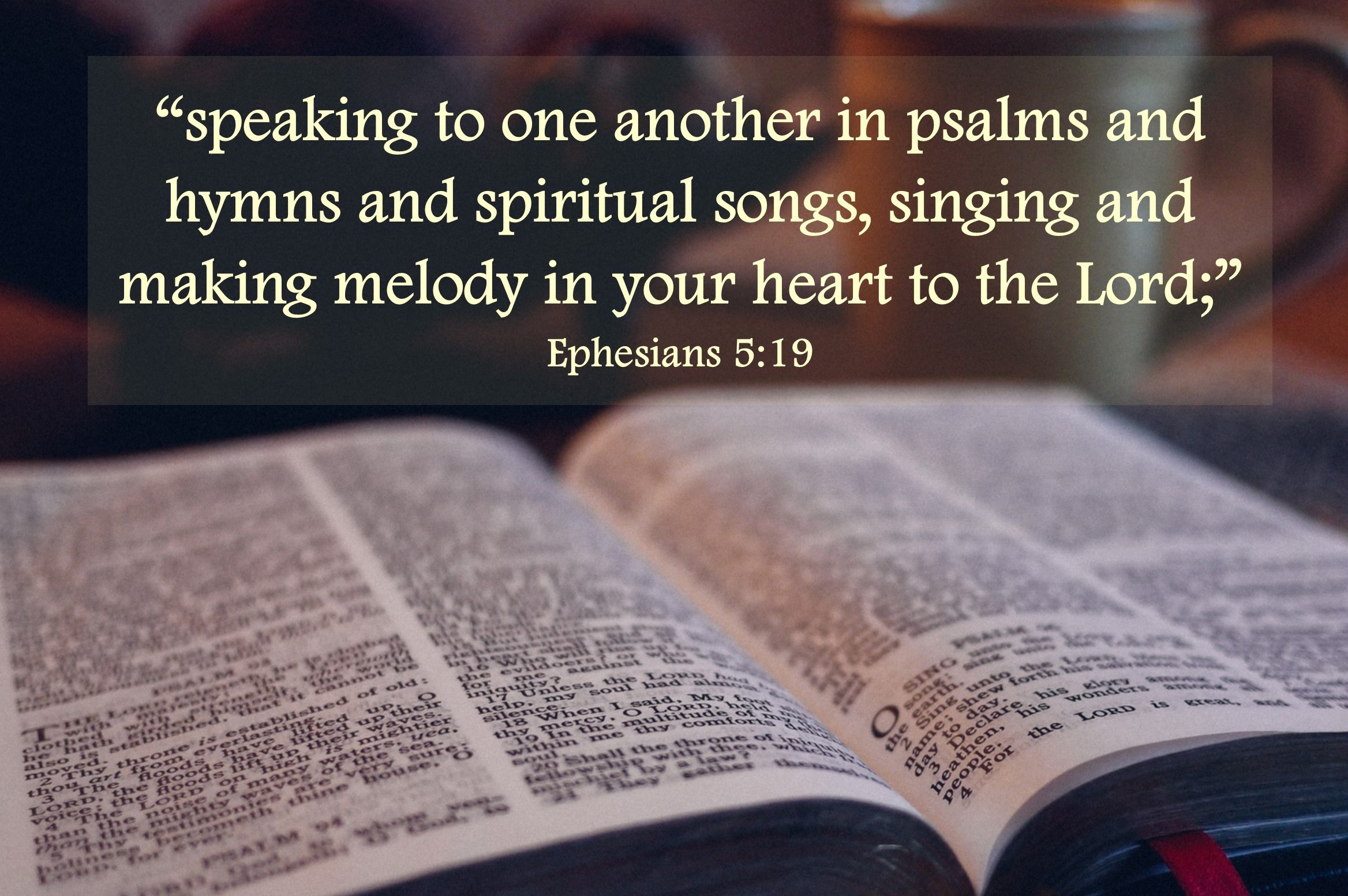 1
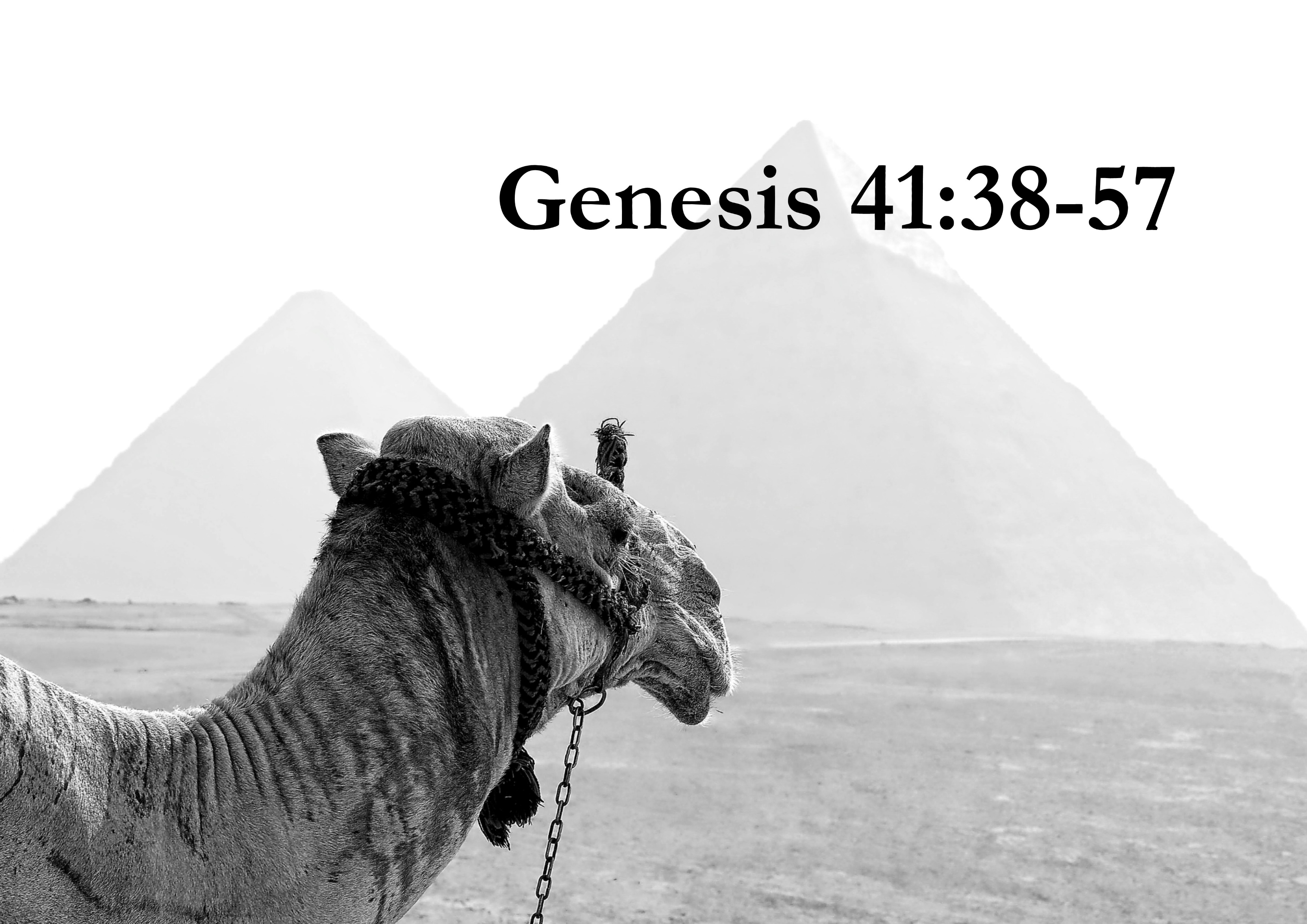 2
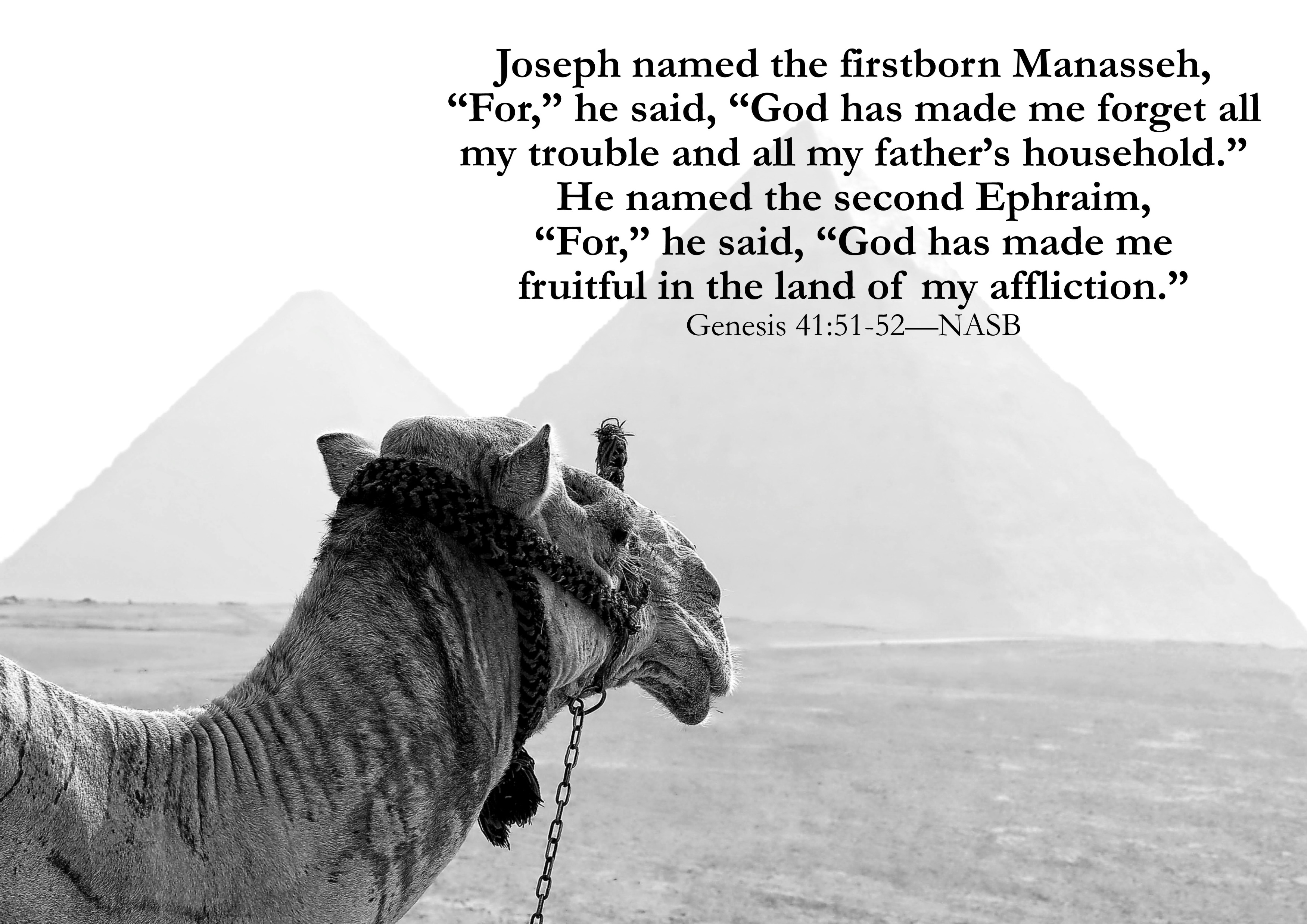 3
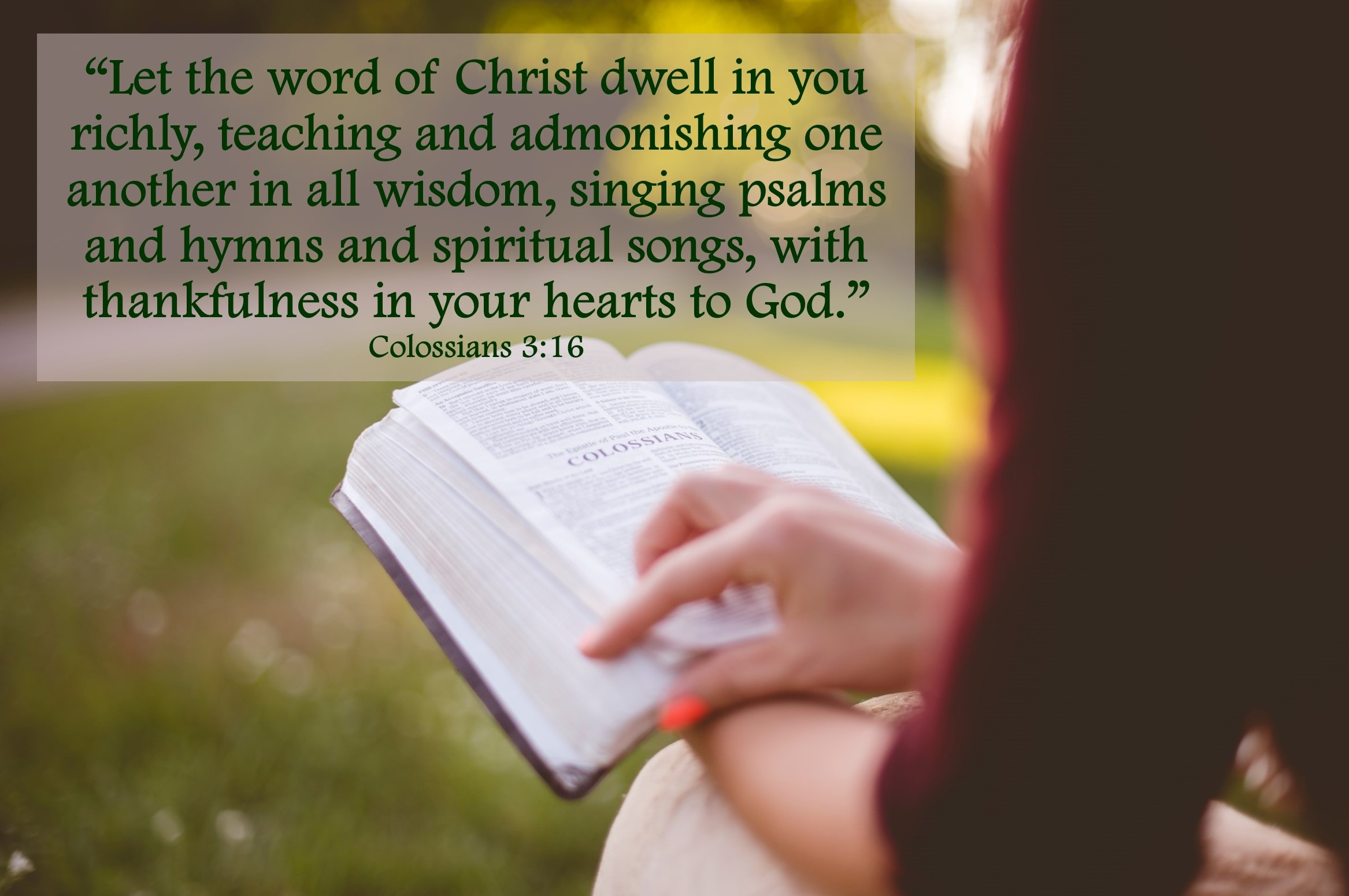 4
5
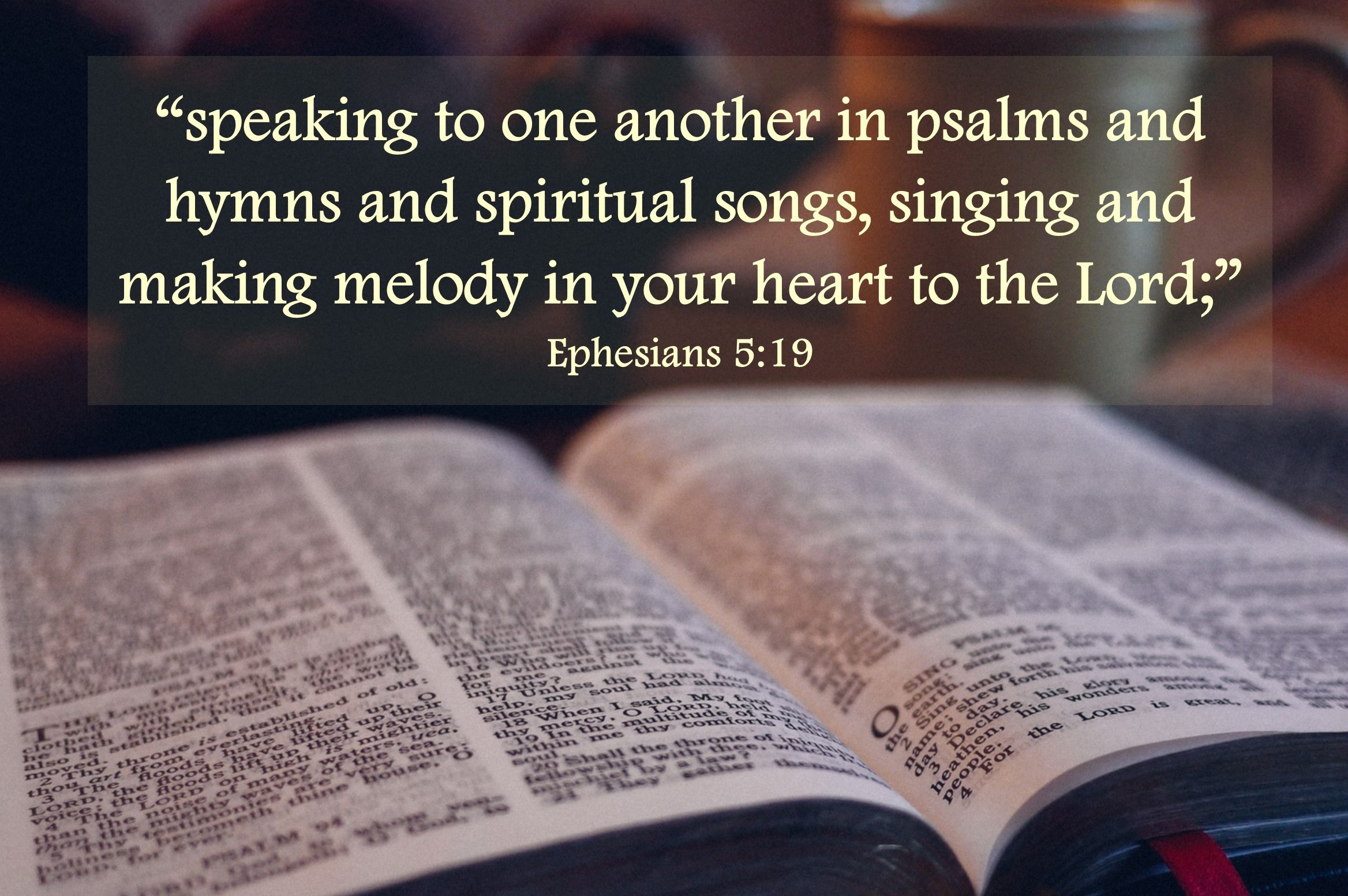 6
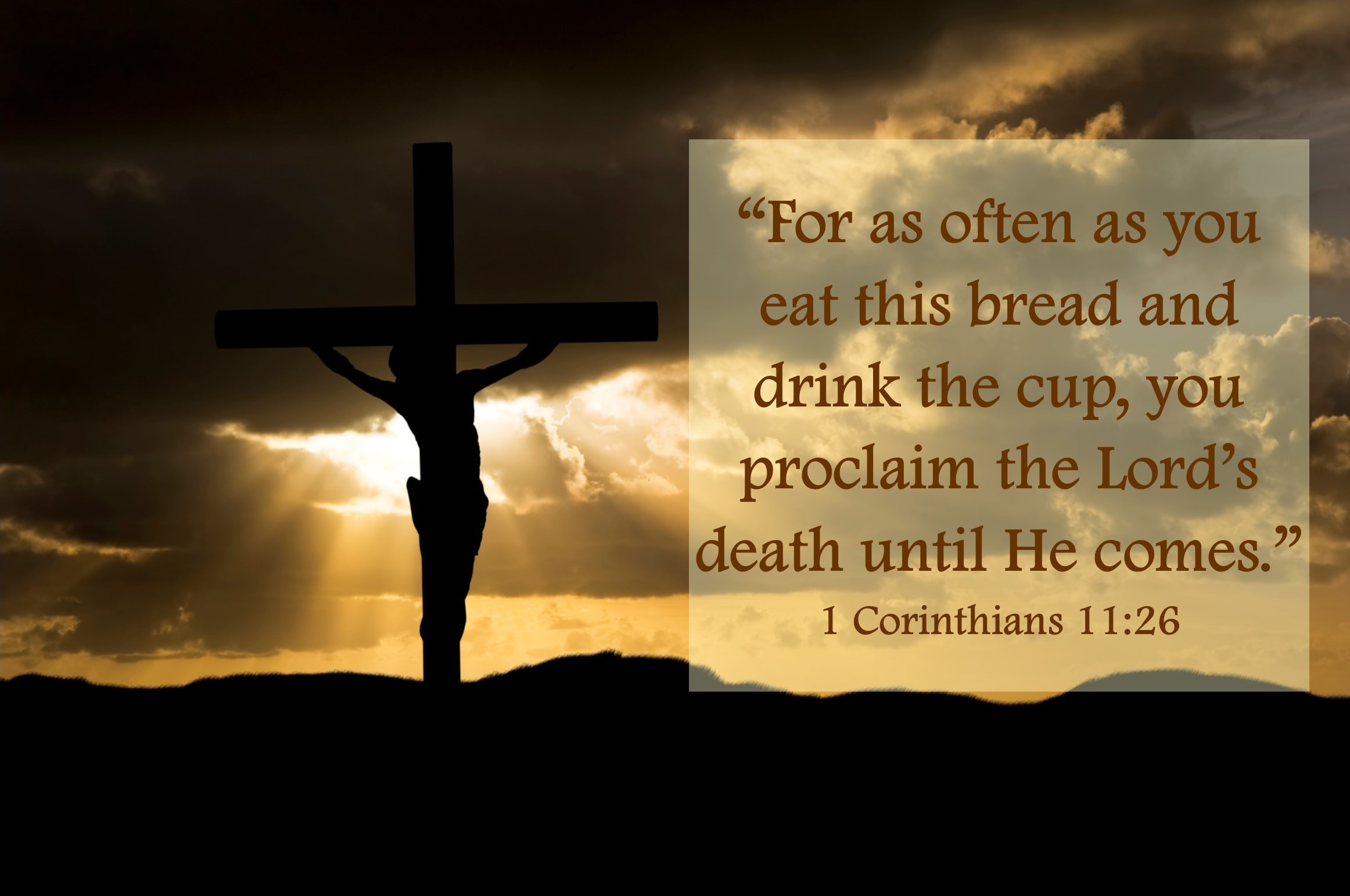 7
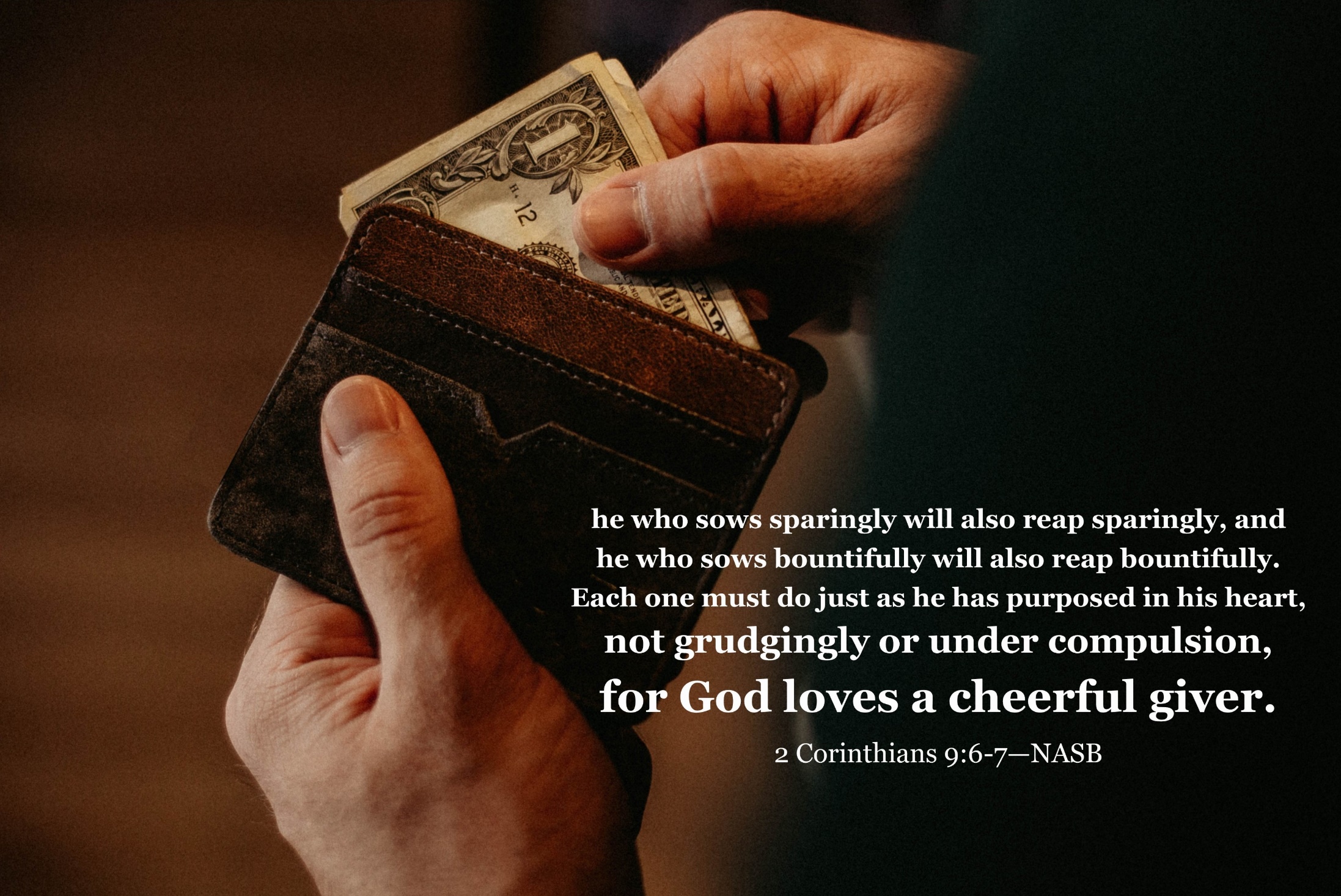 8
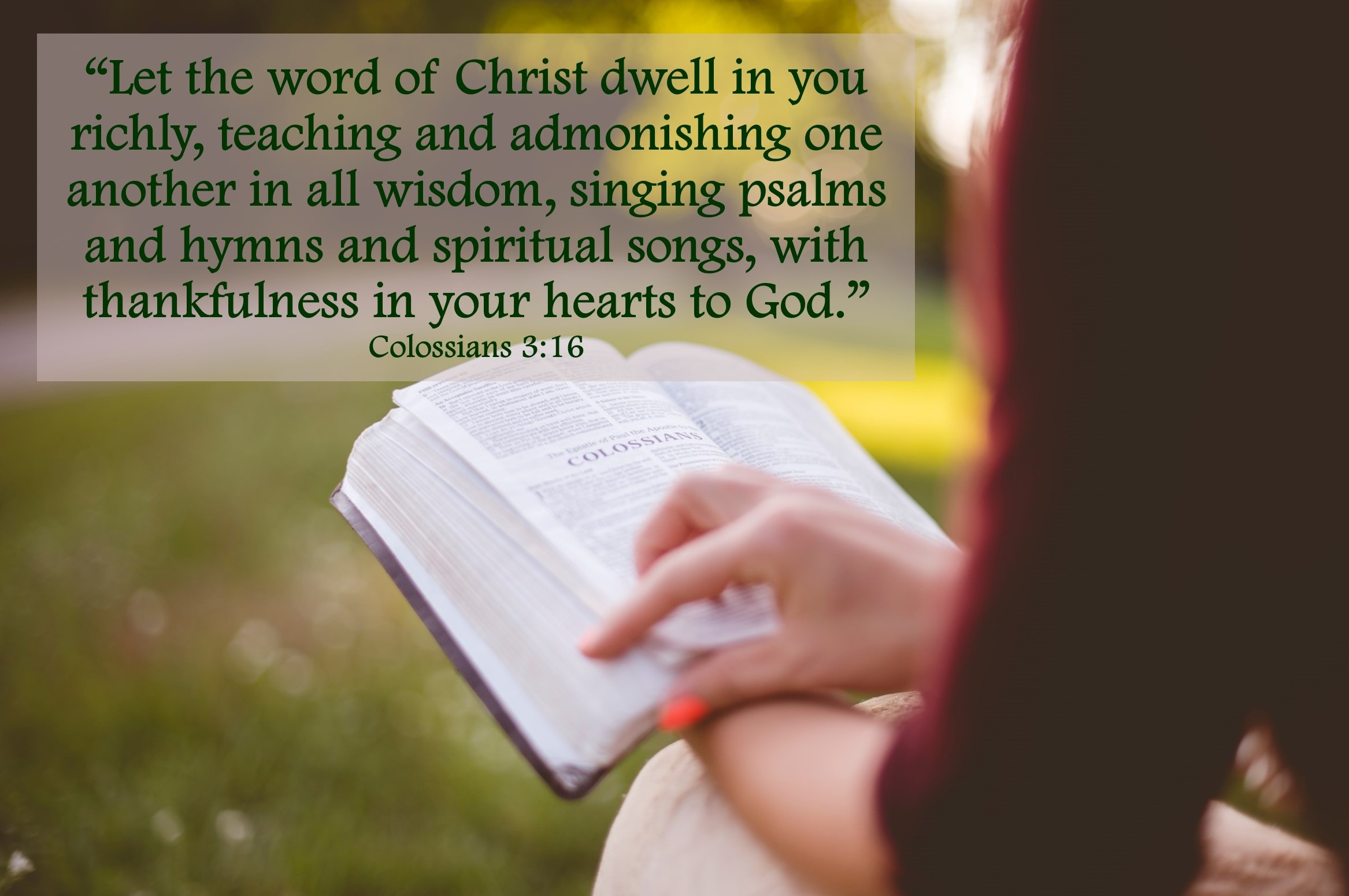 9
Love Is …
1 Corinthians 13
10
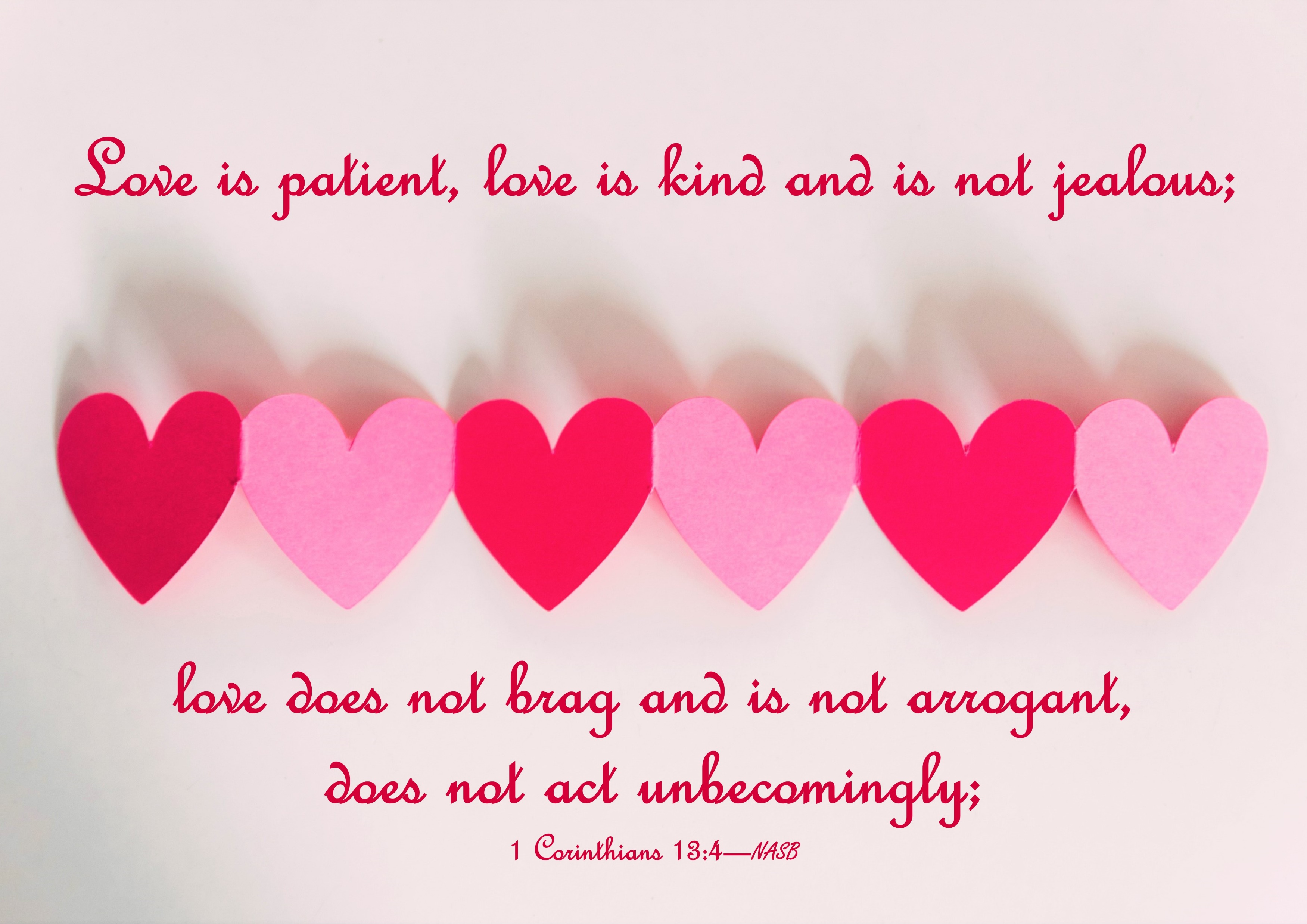 11
Love Is …
Agape Love
12
Love Is …
Agape Love
Agape Love Is Necessary
13
Love Is …
Agape Love
Agape Love Is Necessary
Agape Love Provokes
14
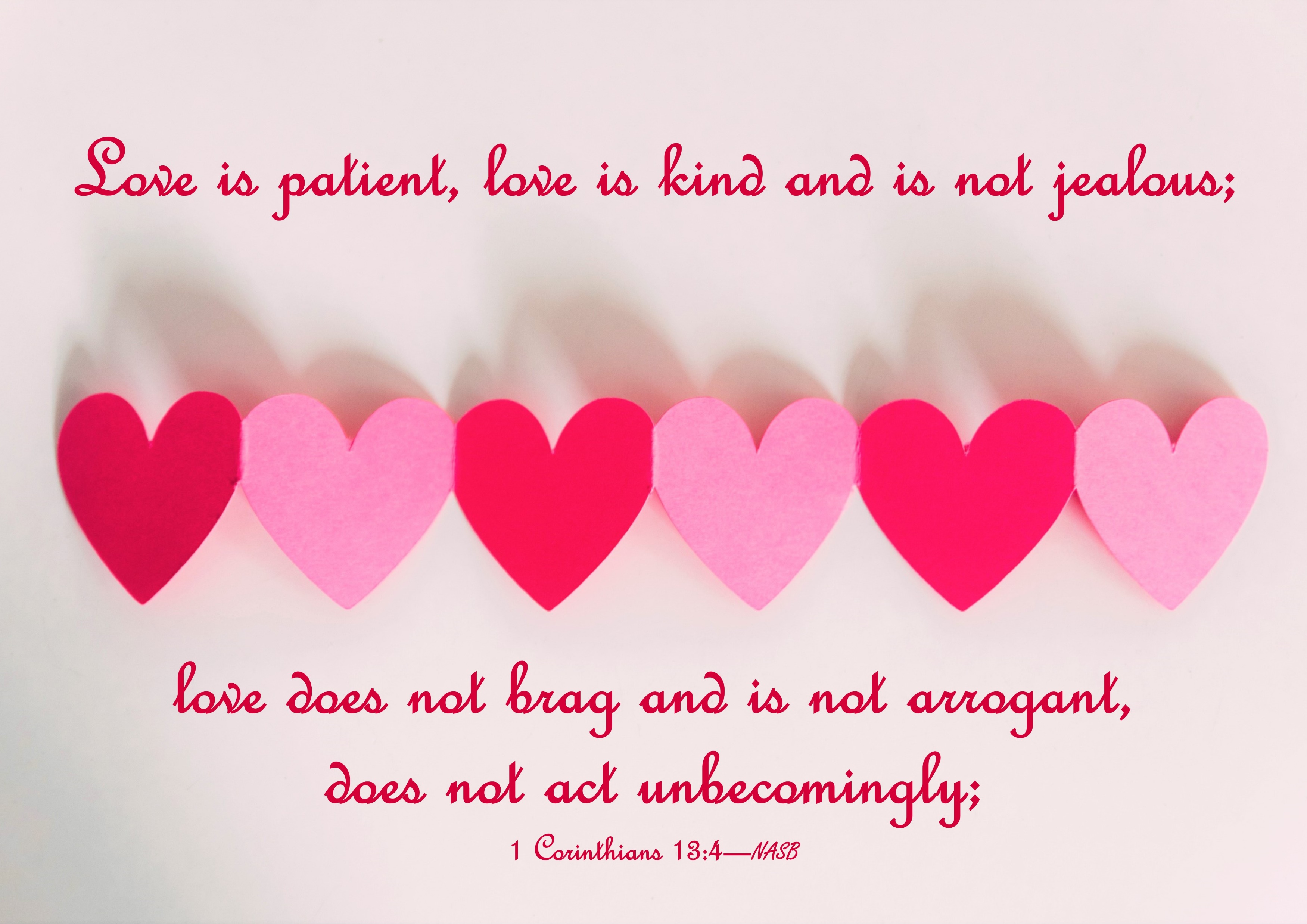 15